Жаратылыстану5 сынып
Сабақтың тақырыбы:
Энергия түрлері мен көздері
Сабақтың мақсаты:
- энергия түрлерін ажырату;
- жылу энергиясын ажырату;
- энергияның өзара айналымына мысалдар келтіре білу.
Бағалау критерийлері
энергия түрлерін, температура  мен жылу энергиясын ажырата алады, энергияның өзара айналымына мысалдар келтіреді
1. Энергия деген не?
2. Адамдар энергияны қайдан   алады?
3. Энергияны қалай пайдаланады?
Энергия (гр. energeіa – әсер, әрекет) – материя қозғалысының әртүрлі формасының жалпы өлшеуіші.
Материя қозғалысының әртүрлі формалары бір-біріне айналып (түрленіп) отырады. 19 ғасырдың орта шенінде осы қозғалыстың барлық формалары бір-біріне белгілі бір сандық мөлшерде ғана айтылатындығы анықталды; осы жағдай “энергия” ұғымын енгізуге, яғни қозғалыстың әртүрлі физикалық формаларын бірыңғай өлшеуішпен өлшеуге мүмкіндік берді.
Энергия  көздері
тағам
бензин
жарық
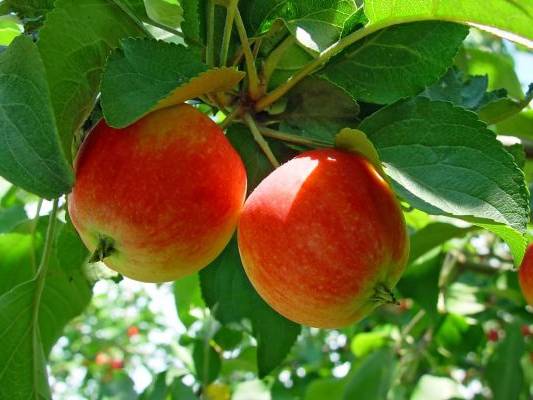 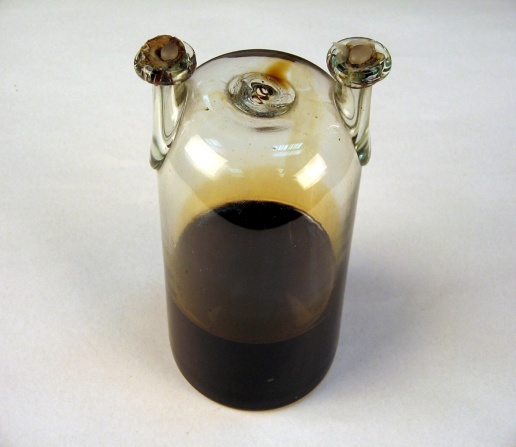 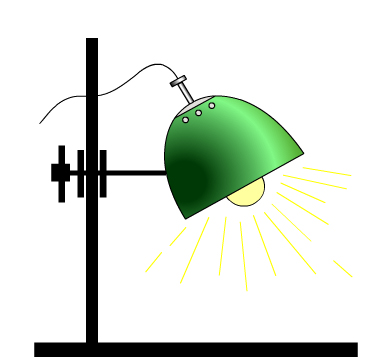 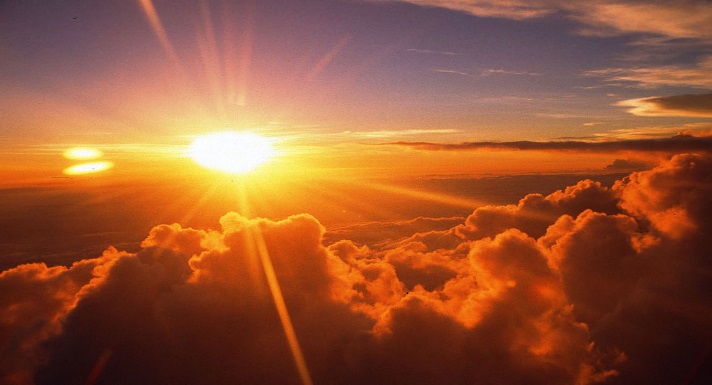 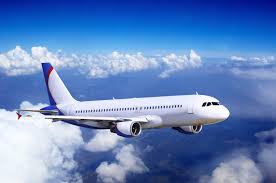 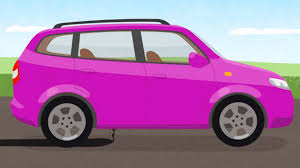 Не ортақ?
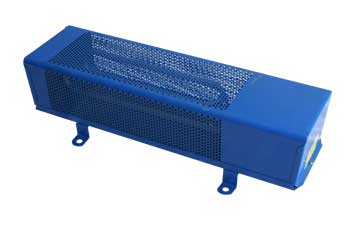 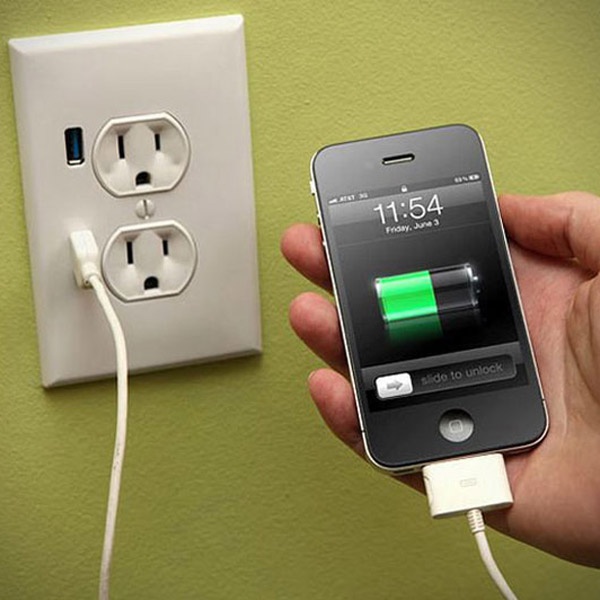 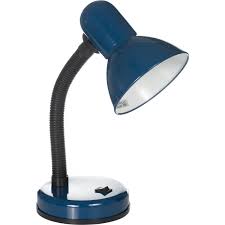 Төмендегі сұрақтарға  жауап беріңдер: жұптық-топтық жұмыс.
1-жұптық топ. Автомобиль мен ұшақ не себептен қозғалады?  
2-жұптық топ. Электр шамы  мен ұялы телефон қалай жұмыс жасап тұр?  
3-жұптық топ. Күн бізге не беріп тұр? Оны қалай қолданып жүрміз?
4-жұптық топ. Газ пеші мен үй жылытқыш бізге не үшін керек?
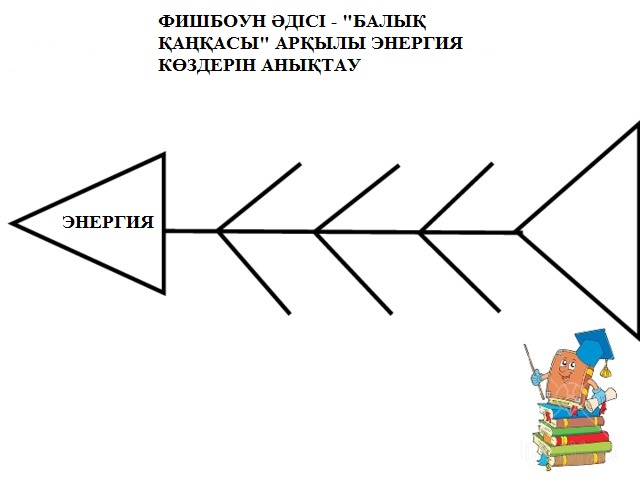 ҚЫРАЖ
НИЗНЕБ
НҮК
МАҒАТ
ЗАГ
ЙАНҰМ
Адамның алатын энергиясы?
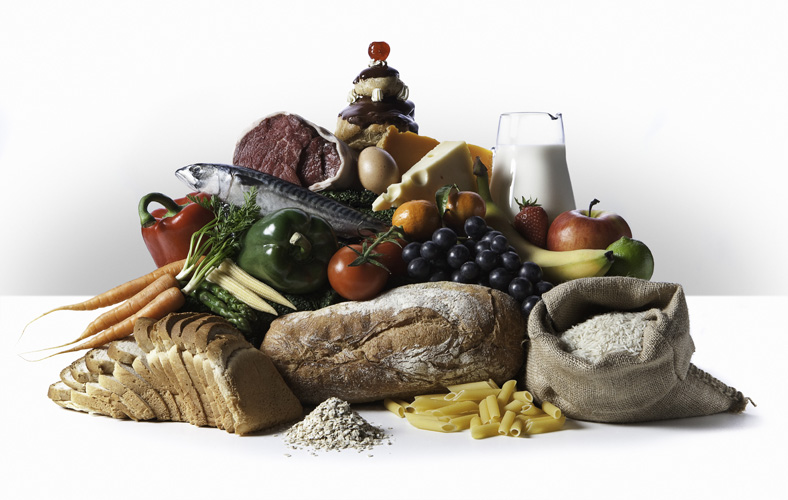 Күн энергиясы?
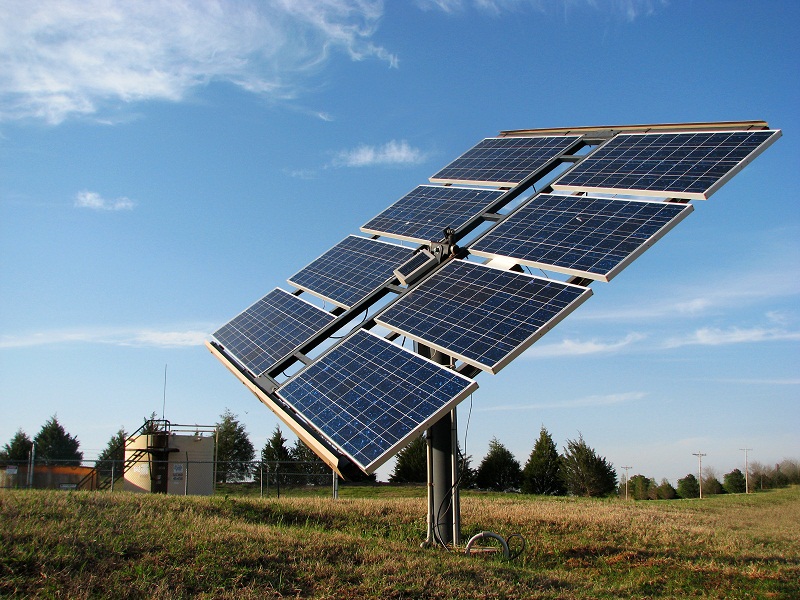 Энергия екі түрге бөлінеді
Кинетикалық
Потенциалдық
КИНЕТКАЛЫҚ ЭНЕРГИЯ
Дененің қозғалысымен байланысты энергия кинетикалық энергия деп аталады.
ПОТЕНЦИАЛДЫҚ ЭНЕРГИЯ
Потенциалдық энергия деп әр түрлі денелердің өзара орналасуы бойынша анықталатын энергияны айтады.
Қалыптастырушы бағалау.
Рефлексия.
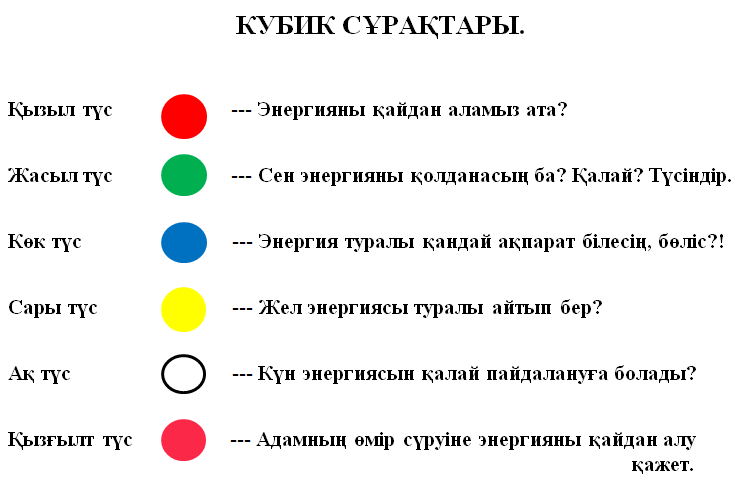 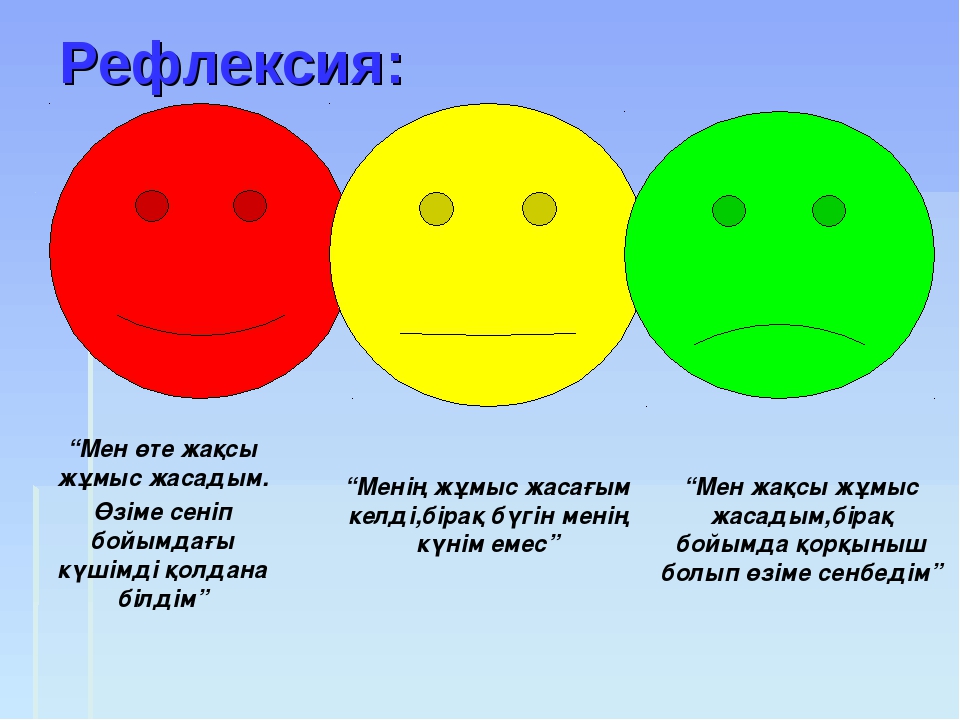